Giới thiệu chương trình Tự Học Cho Người Mới Tin ChúaIntroducing the Personal Studies for New Christians curriculum Bởi Dave Batty
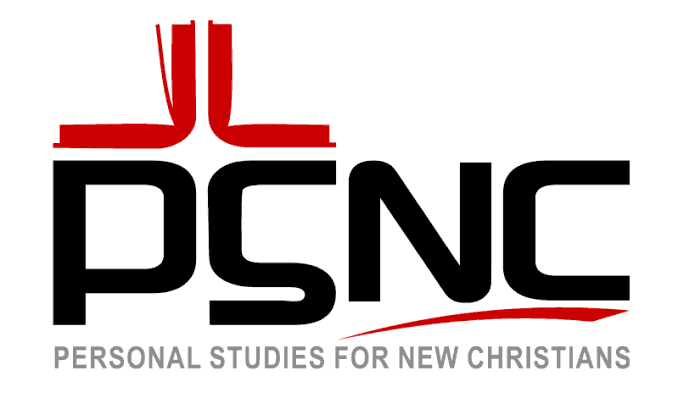 12/2016
T505.13        www.iTeenChallenge.org
1
[Speaker Notes: P3:  Introducing the Personal Studies for New Christians curriculum]
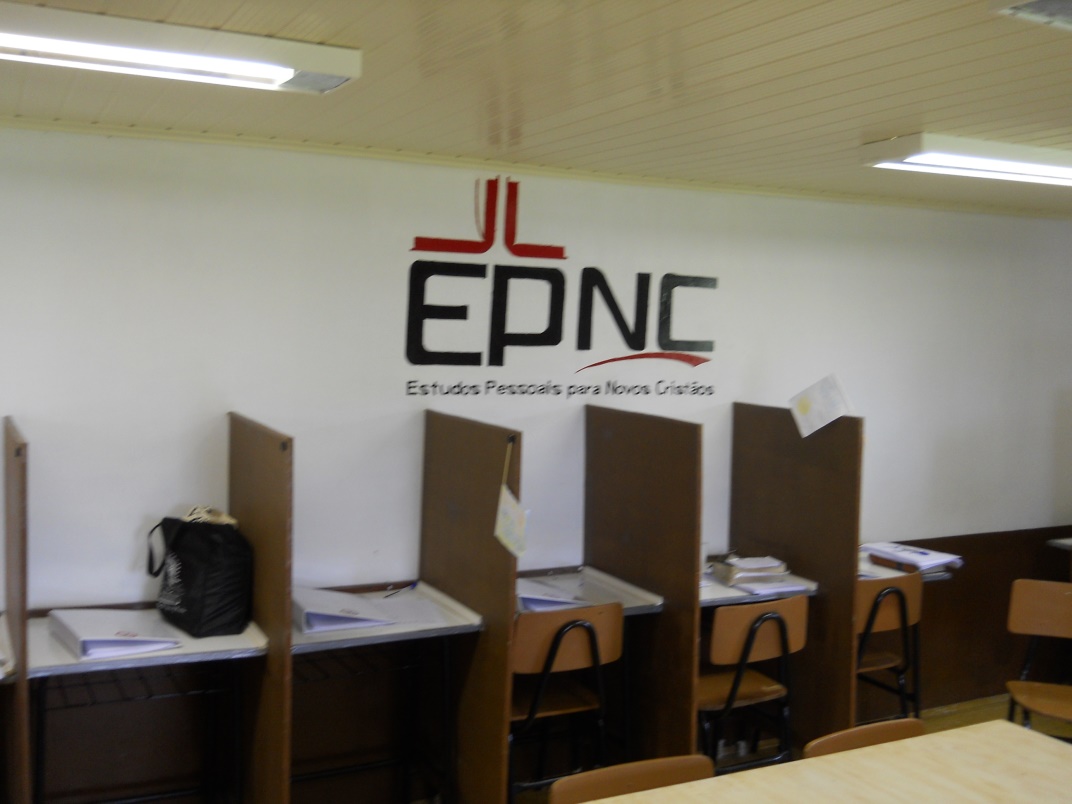 12/2016
T505.13        www.iTeenChallenge.org
2
[Speaker Notes: This picture shows a chicken coop that was converted into the PSNC classroom at on TC center in Brazil.]
12/2016
T505.13        www.iTeenChallenge.org
3
[Speaker Notes: Shows teacher discussing class work with one of the students.]
In one year, I have seen an 80% increase in the effectiveness of our program after we started using the PSNC classes
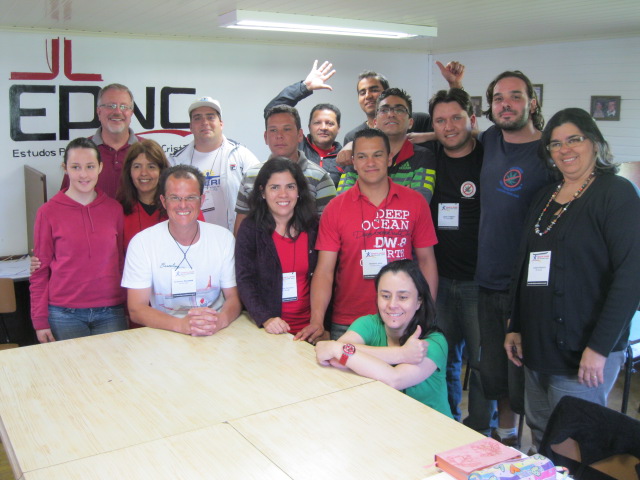 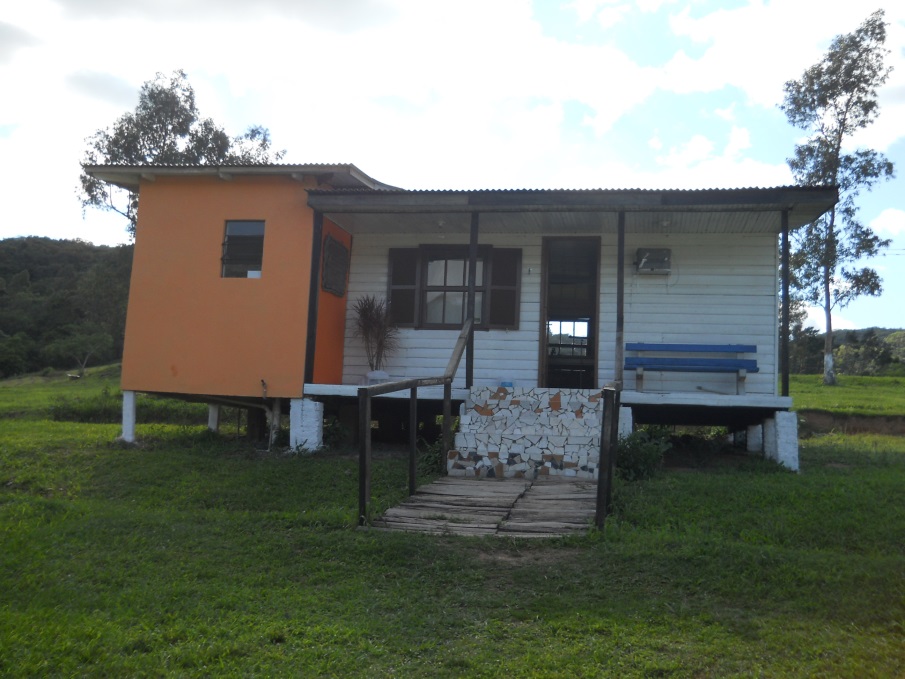 12/2016
T505.13        www.iTeenChallenge.org
4
[Speaker Notes: The director of that center said, “In one year, I have seen an 80% increase in the effectiveness of our program after we started using the PSNC classes!”]
The PSNC has increased significantly the overall level of maturity of our students and significantly reduce the need for disciplinary action.
12/2016
T505.13        www.iTeenChallenge.org
5
[Speaker Notes: Luiz Fernando, director of another TC center:

The PSNC has greatly raised the overall maturity level of our students and greatly reduced the need for disciplinary counseling situations]
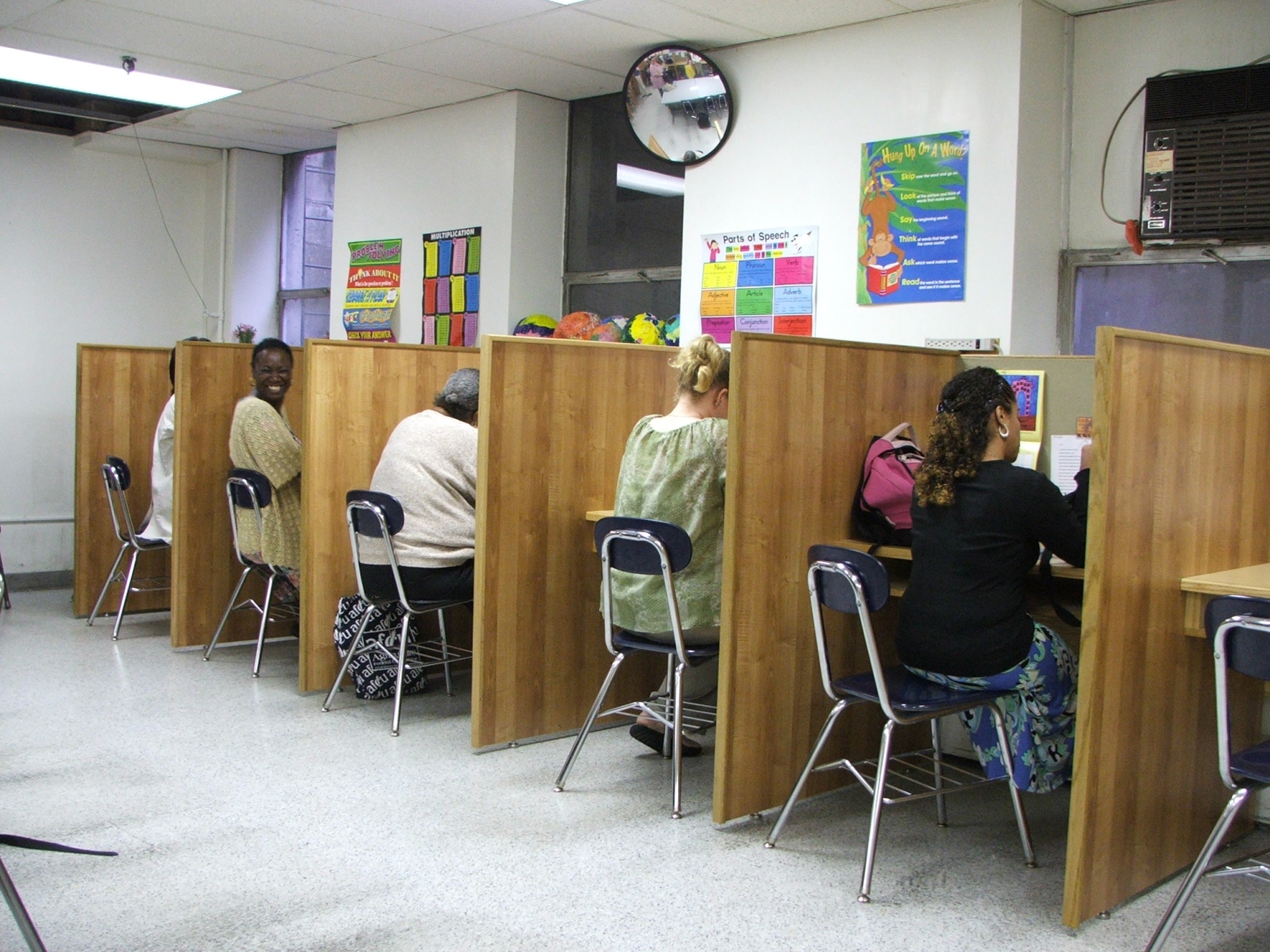 12/2016
T505.13        www.iTeenChallenge.org
6
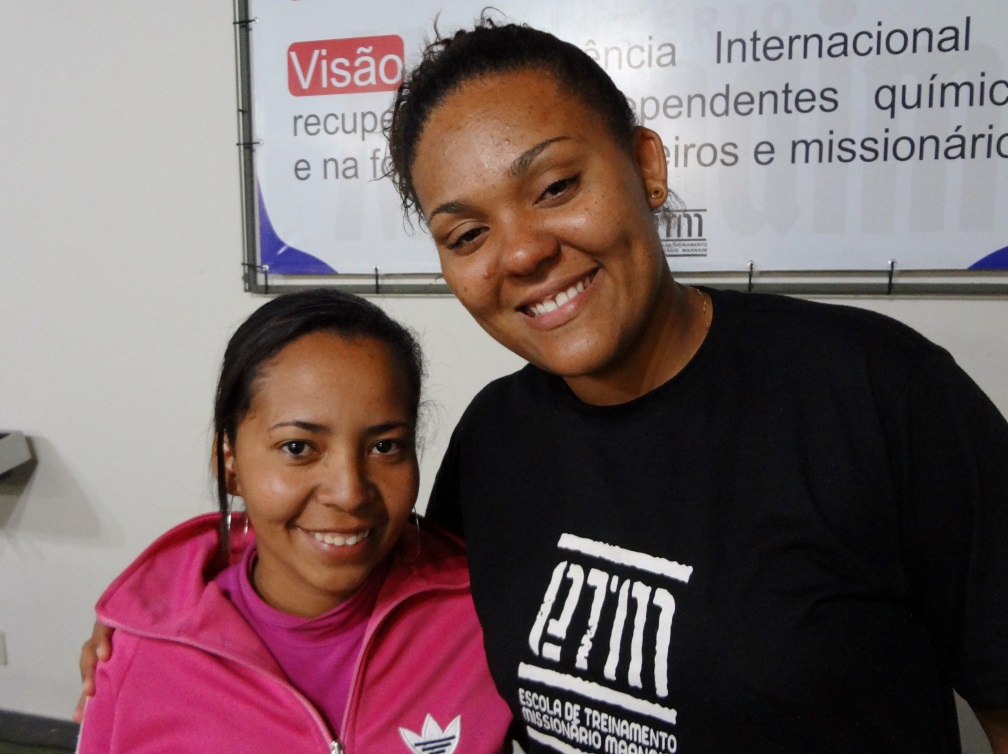 THNM đã thay đổi đời sống tôi như thế nào!
God used PSNC to liberate me from drugs and homosexuality
12/2016
T505.13        www.iTeenChallenge.org
7
[Speaker Notes: Student testimony--God used PSNC to liberate me from drugs and homosexuality]
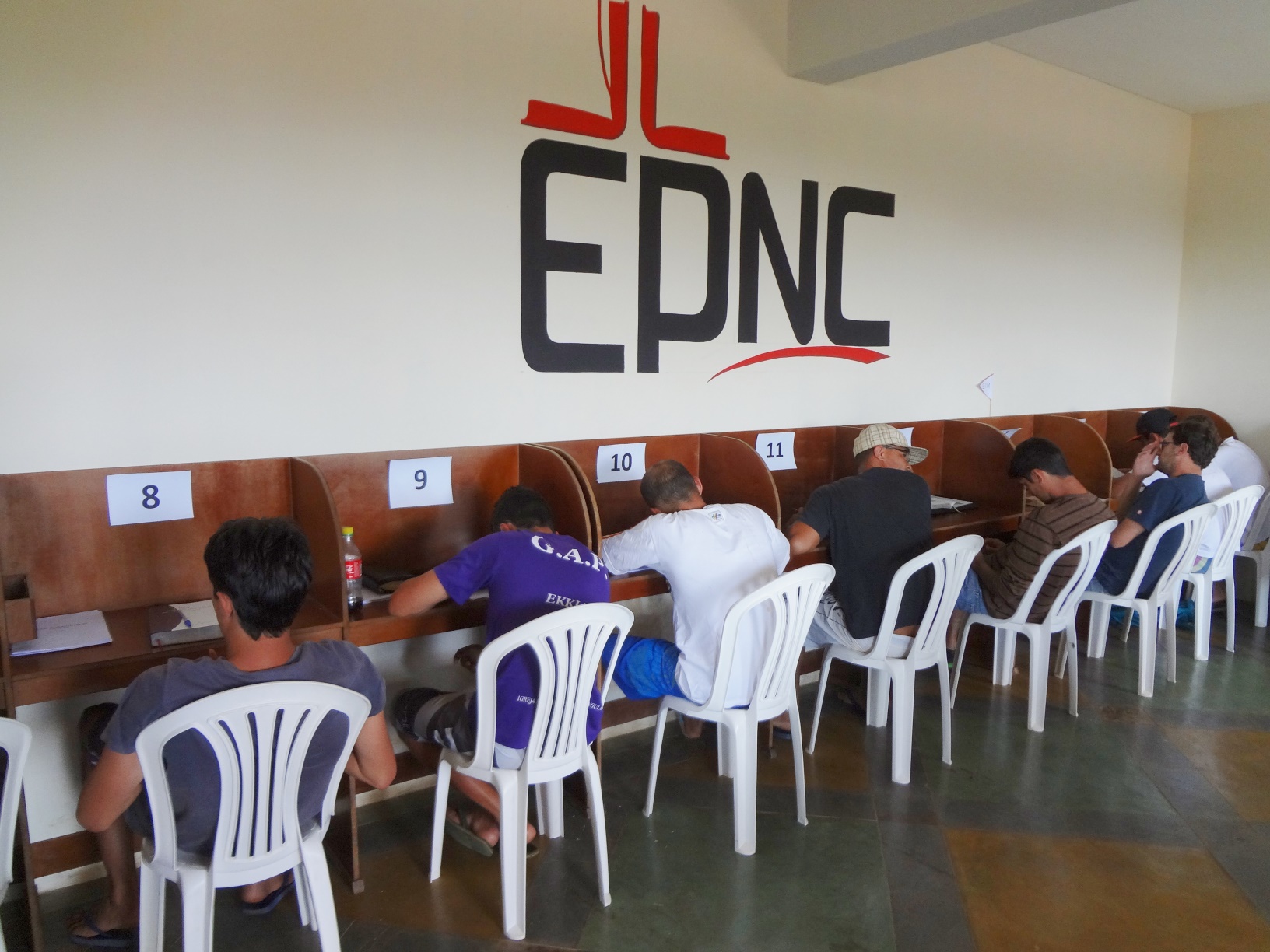 12/2016
T505.13        www.iTeenChallenge.org
8
[Speaker Notes: PSNC classroom in one TC center]
12/2016
T505.13        www.iTeenChallenge.org
9
B.	NẾU được áp dụng hiệu quả  - theo đúng mục đích và ý định, THNM có thể có tác động rất lớn trên đời sống của học viên.
The potential for the impact in a student’s life is huge IF PSNC is implemented well – as intended and as designed.
12/2016
T505.13        www.iTeenChallenge.org
10
[Speaker Notes: The potential for the impact in a student’s life is huge IF PSNC is implemented well. – as intended and as designed]
C.	THNM không chỉ là một chuỗi chương trình học cụ thể. THNM là một mô hình và cấu trúc hướng dẫn lớp học mà tại đó, giáo viên cung cấp các nguồn lực cụ thể. Các nguồn lực này đề cập đến các nhu cầu và sở thích cụ thể của cá nhân từng học viên.
The PSNC is more than a particular set of curriculum. The PSNC is a model and structure of conducting class where the teachers provide specific resources that address the particular needs and interests of each individual student.
12/2016
T505.13        www.iTeenChallenge.org
11
[Speaker Notes: The PSNC is more than a particular set of curriculum - PSNC is a model and structure of conducting class where the teachers provide specific resources that address the particular needs and interests of each individual student.]
2.	Tại sao THNM được phát triển? Why was the PSNC developed?
A.	Mỗi tuần đều có những học viên mới đến với chương trìnhNew students coming in the program every week
Cấp độ thuộc linh khác nhauDifferent spiritual levels
Trình độ học vấn khác nhauDifferent educational levels
Nhu cầu và vấn đề cá nhân khác nhauDifferent personal needs and problems
12/2016
T505.13        www.iTeenChallenge.org
12
[Speaker Notes: Why Personal Studies for New Christians (PSNC) was developed

New students coming in the program every week 
Different spiritual levels
Different educational levels
Different personal needs and problems]
Major Distinctive
The major distinctive of individualized education is that the teacher is not up in front of the class lecturing the entire group. 
Instead the teacher works on a one-to-one basis with the students.
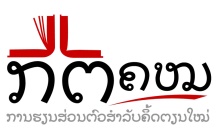 12/2016
T505.13        www.iTeenChallenge.org
13
[Speaker Notes: Major Distinctive

The major distinctive of individualized education is that the teacher is not up in front of the class lecturing the entire group. 
Instead the teacher works on a one-to-one basis with the students.]
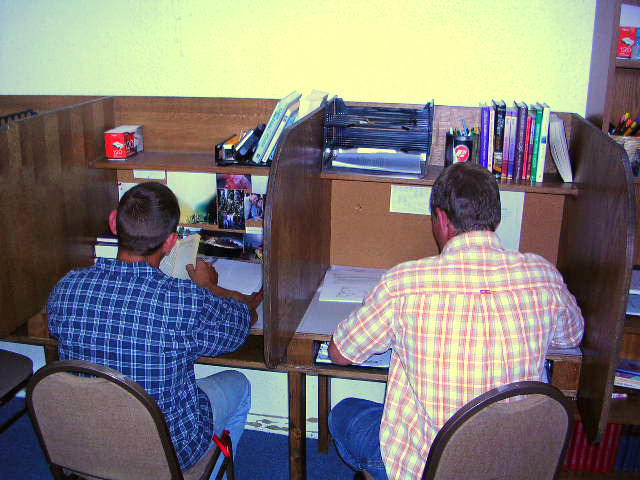 B.	Mỗi học viên có chiếc bàn riêng của mìnhEach student has their own desk
12/2016
T505.13        www.iTeenChallenge.org
14
[Speaker Notes: Each student has their own desk]
<<Ideal
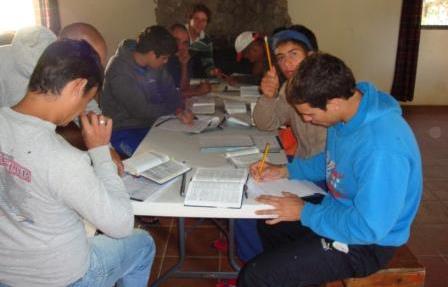 Not Ideal>>
12/2016
T505.13        www.iTeenChallenge.org
15
[Speaker Notes: Top -- Ideal classroom
Bottom  --  Not ideal]
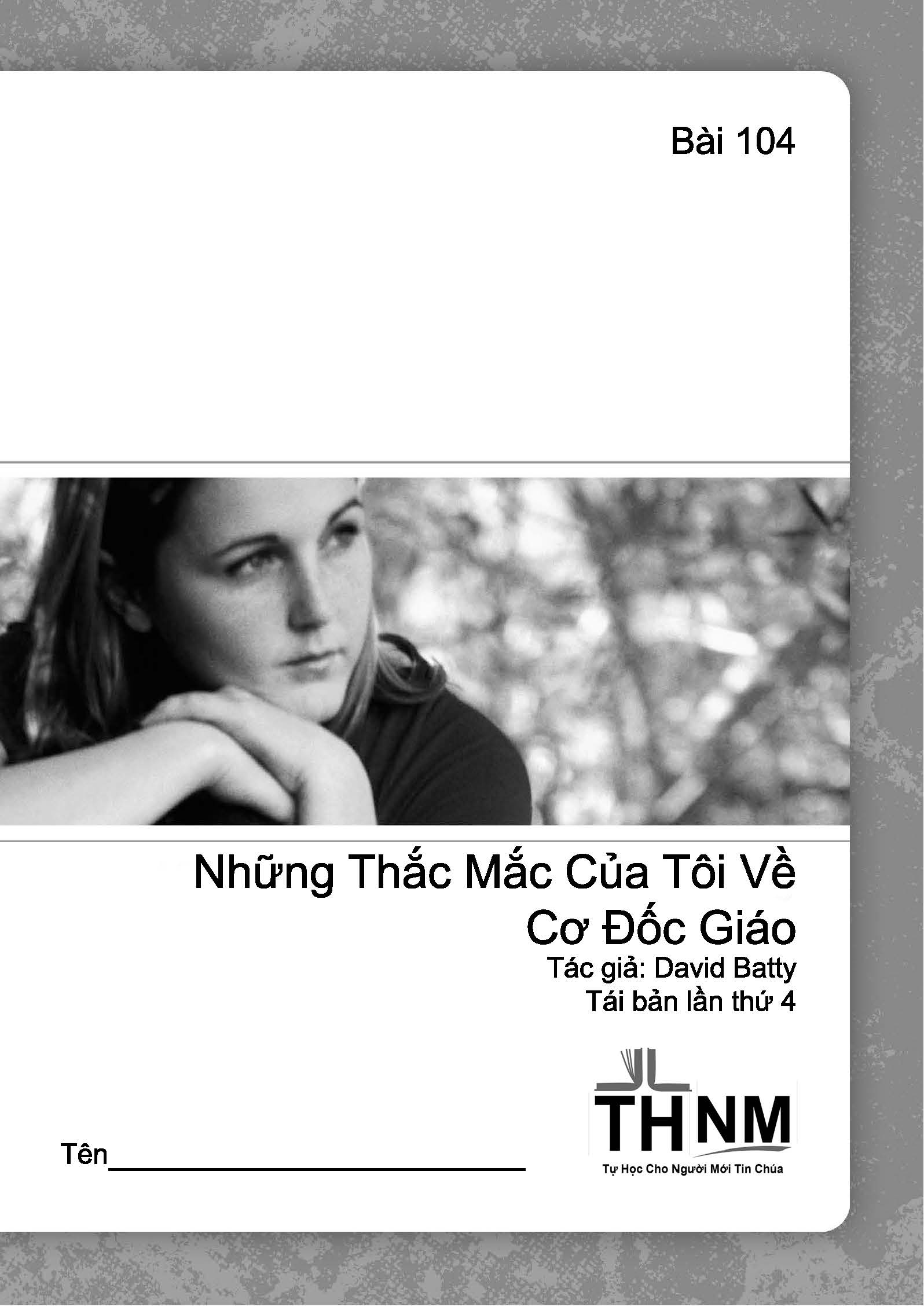 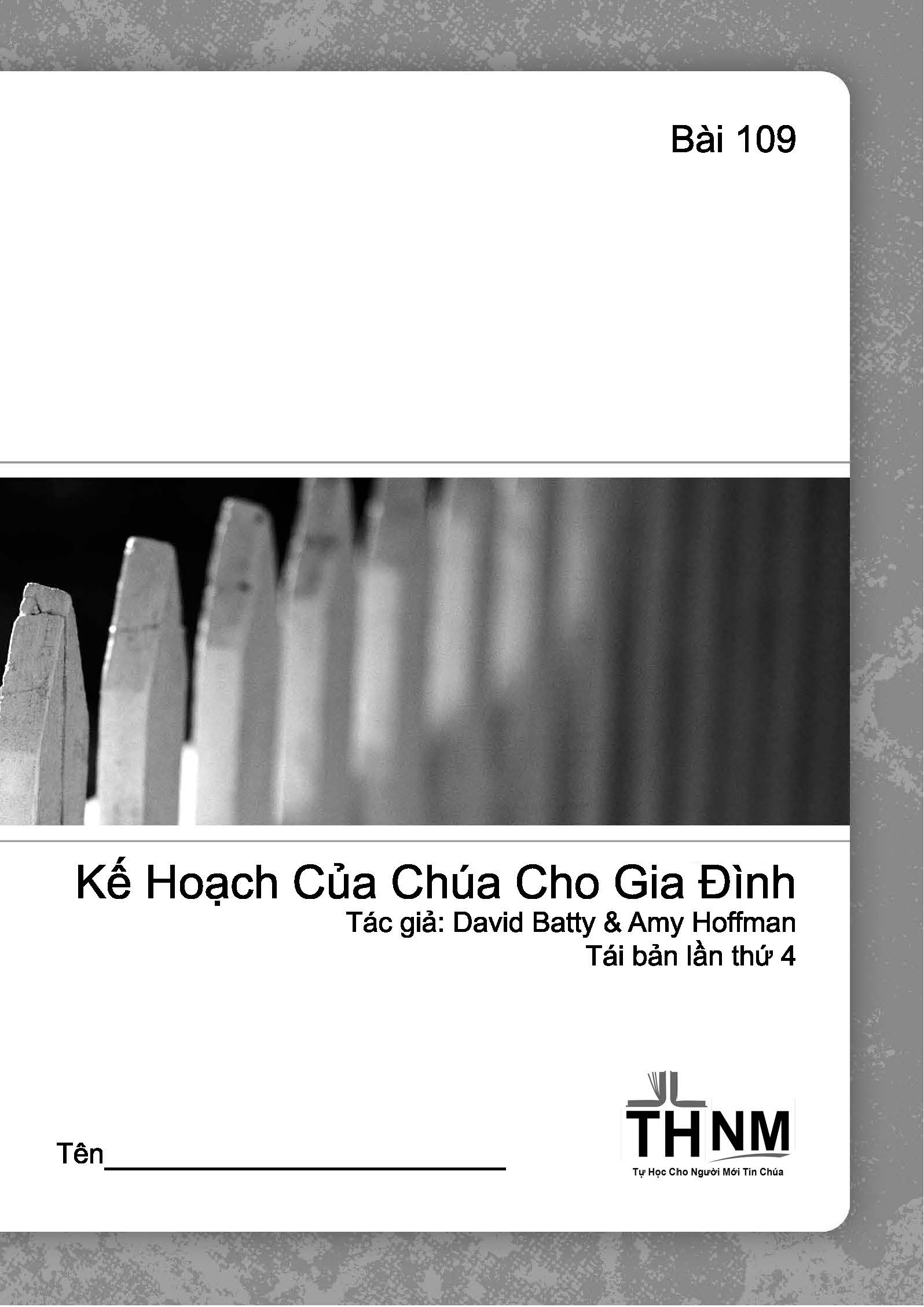 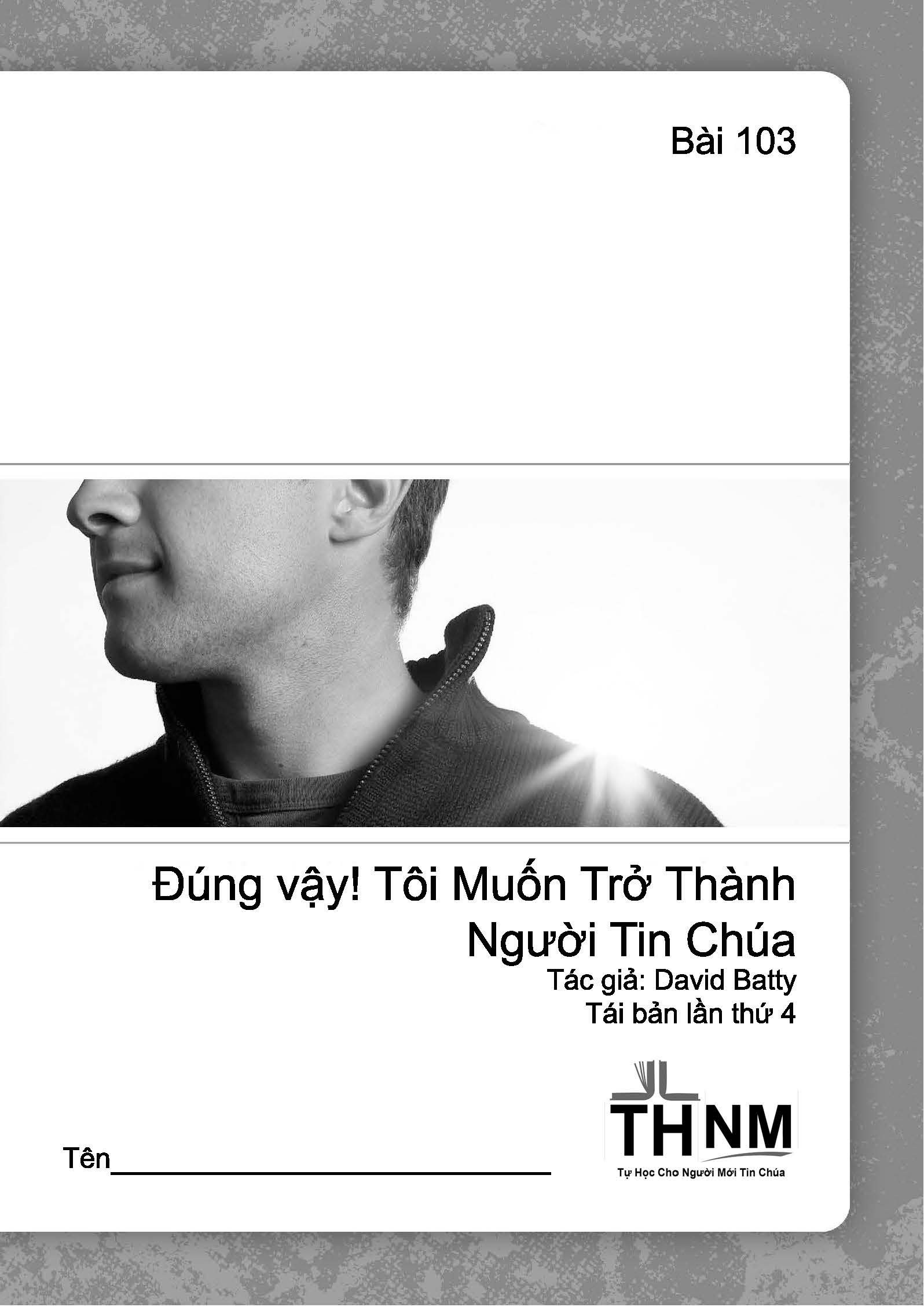 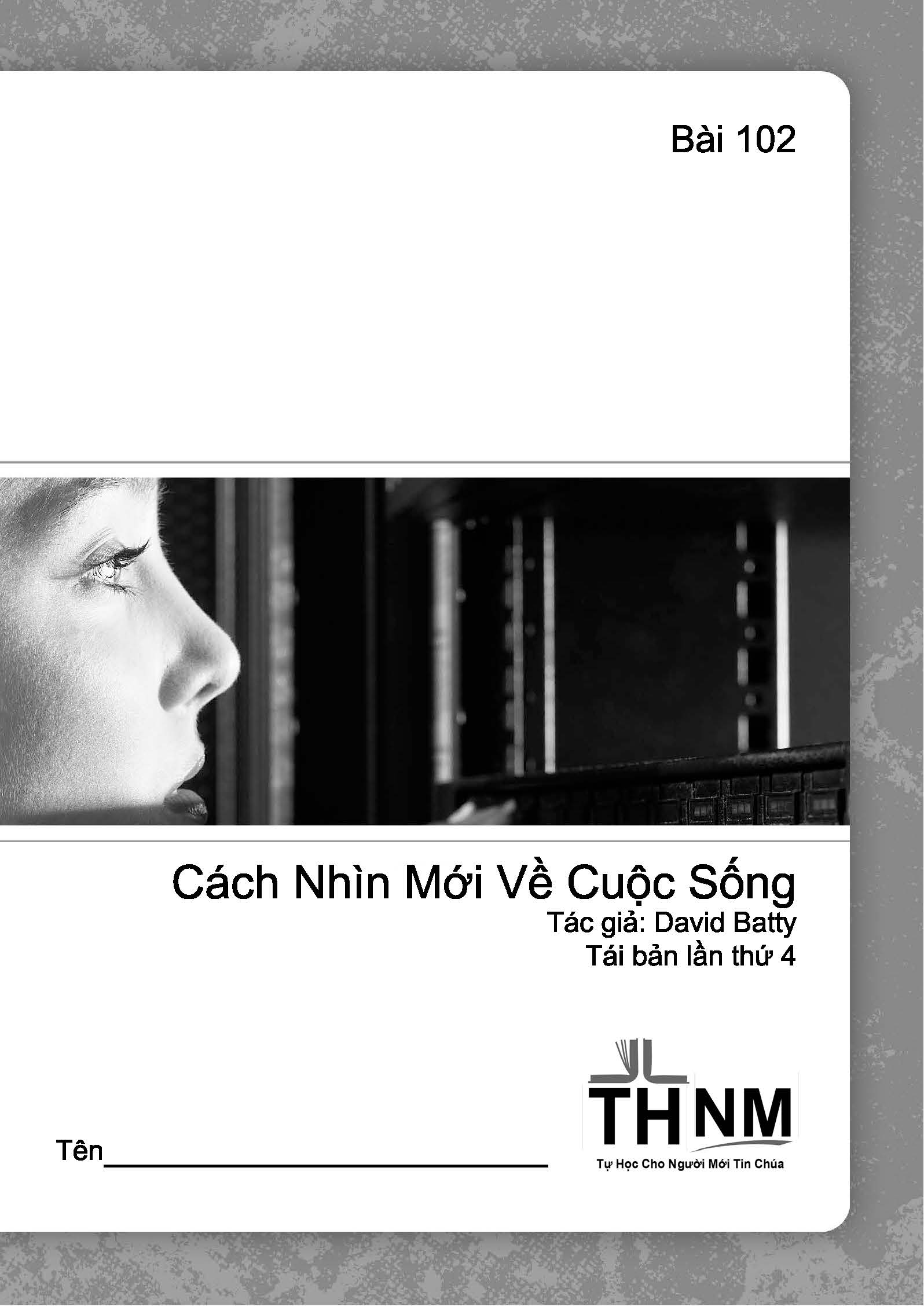 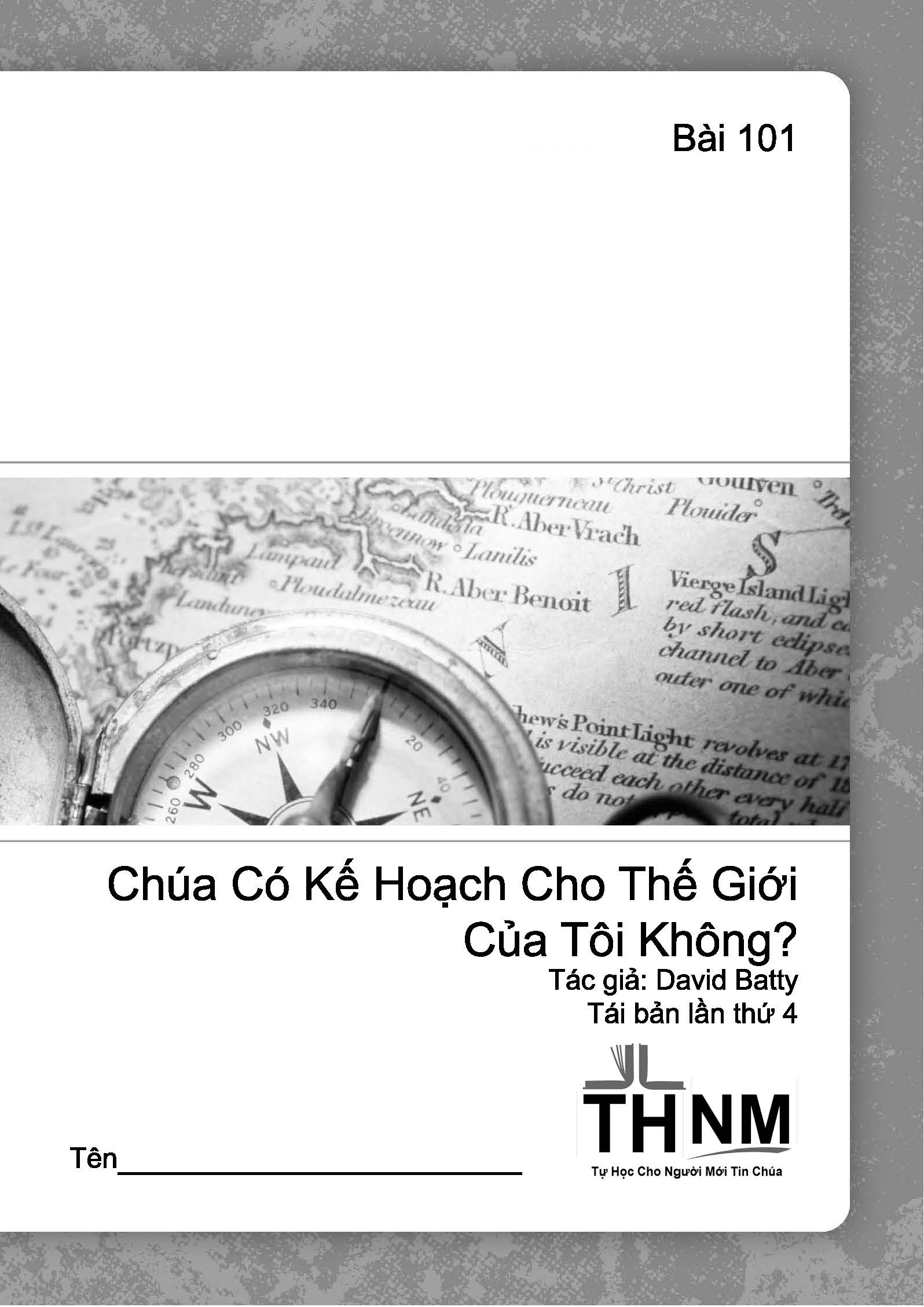 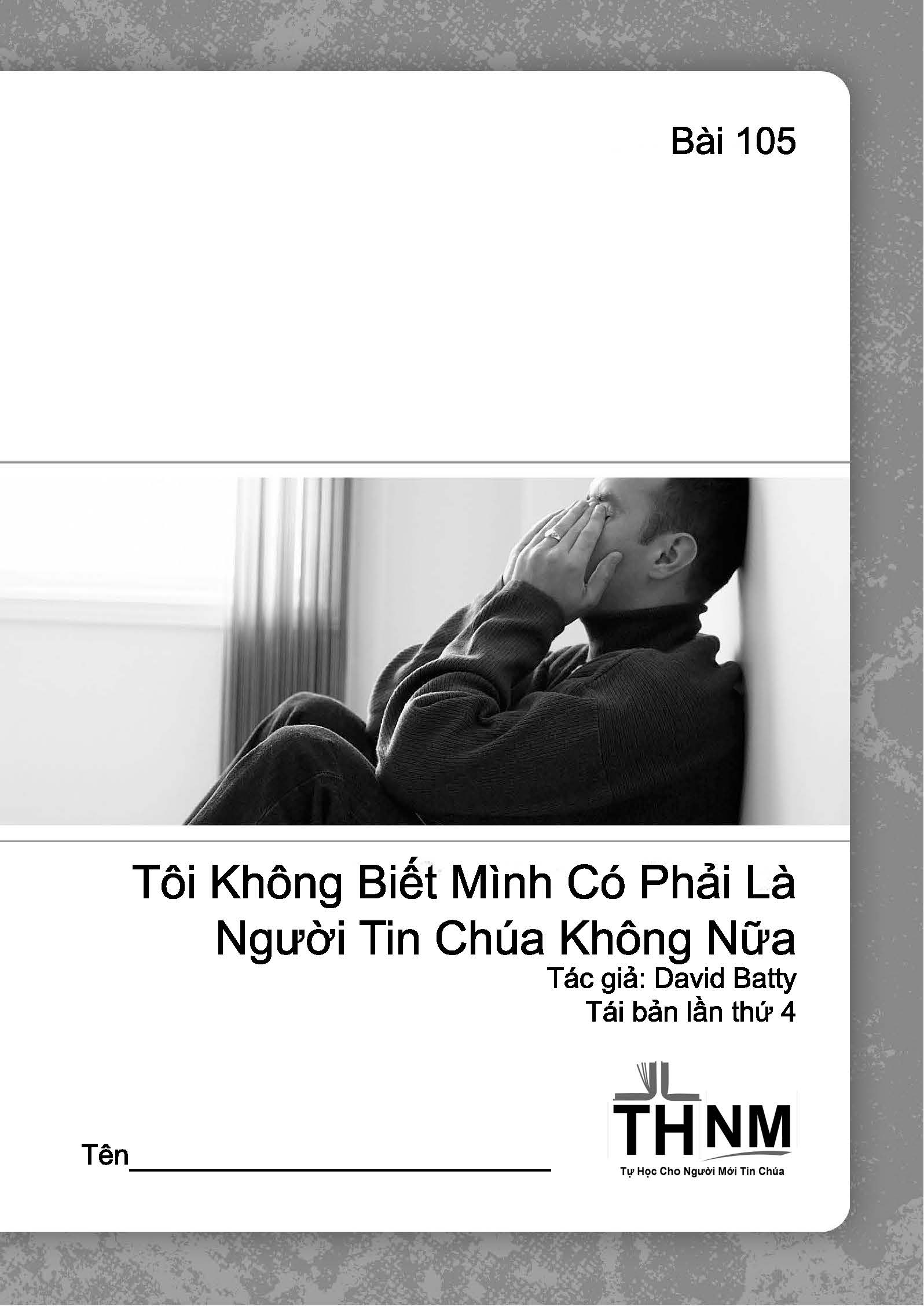 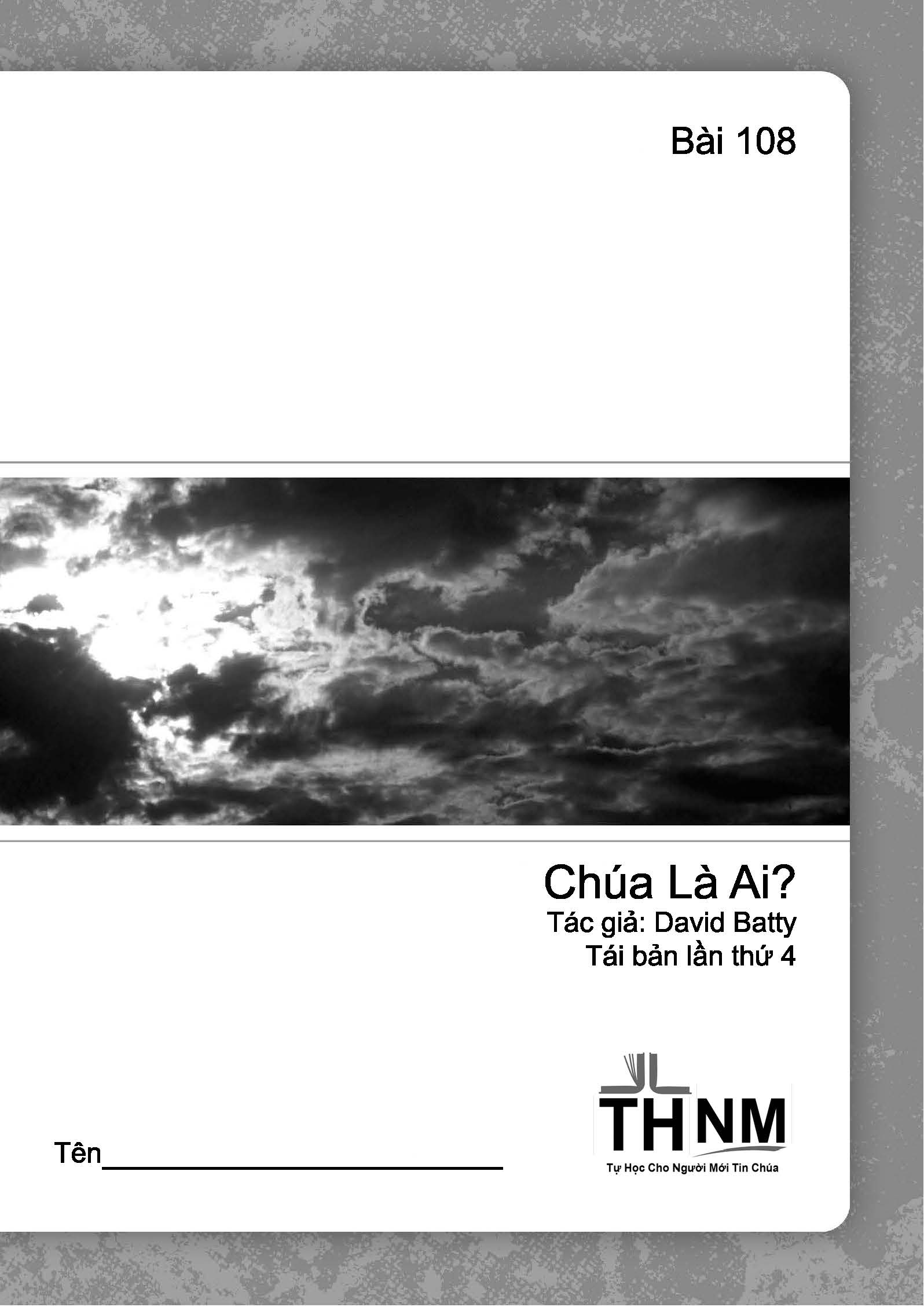 Các bài học Kinh thánh --100 bàiLessons and Bible Studies—100 series
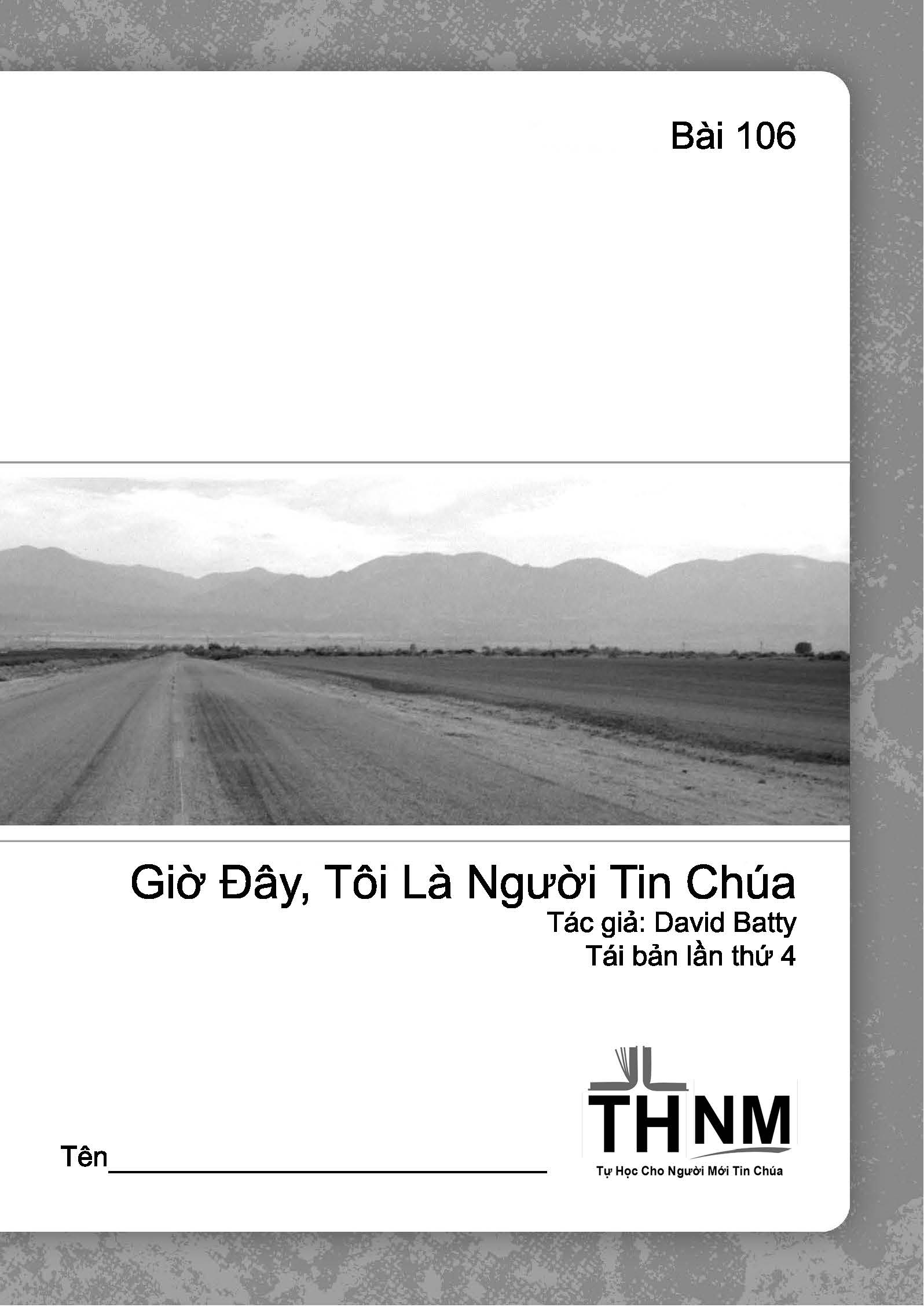 12/2016
T505.13        www.iTeenChallenge.org
16
[Speaker Notes: 5 Contract Components

Lessons and Bible Studies]
Lớp Học Thuộc Lòng Kinh ThánhScripture Memorization Class
12/2016
T505.13        www.iTeenChallenge.org
17
[Speaker Notes: Scripture Memorization Class]
Lớp Tính CáchCharacter Qualities Class
12/2016
T505.13        www.iTeenChallenge.org
18
[Speaker Notes: Character Qualities Class]
Lớp Tự Đọc Kinh ThánhPersonal Reading Class
12/2016
T505.13        www.iTeenChallenge.org
19
[Speaker Notes: Personal Reading Class]
Lớp Đọc Kinh ThánhBible Reading Class
12/2016
T505.13        www.iTeenChallenge.org
20
[Speaker Notes: Bible Reading Class]
Lớp Bài Giảng Chúa Nhật Cho Từng Cá NhânSunday Sermon Personalization Class
12/2016
T505.13        www.iTeenChallenge.org
21
[Speaker Notes: Sunday Sermon Personalization Class]
Các dự án 200 bài   200 series of Projects
Mục đích của các dự án 200 bài:
Để áp dụng một nguyên tắc trong Kinh thánh và câu Kinh thánh cụ thể vào đời sống bạn trong tuần nàyPurpose of the 200 series projects:
To take a specific biblical principle and scripture and apply it in your life this week
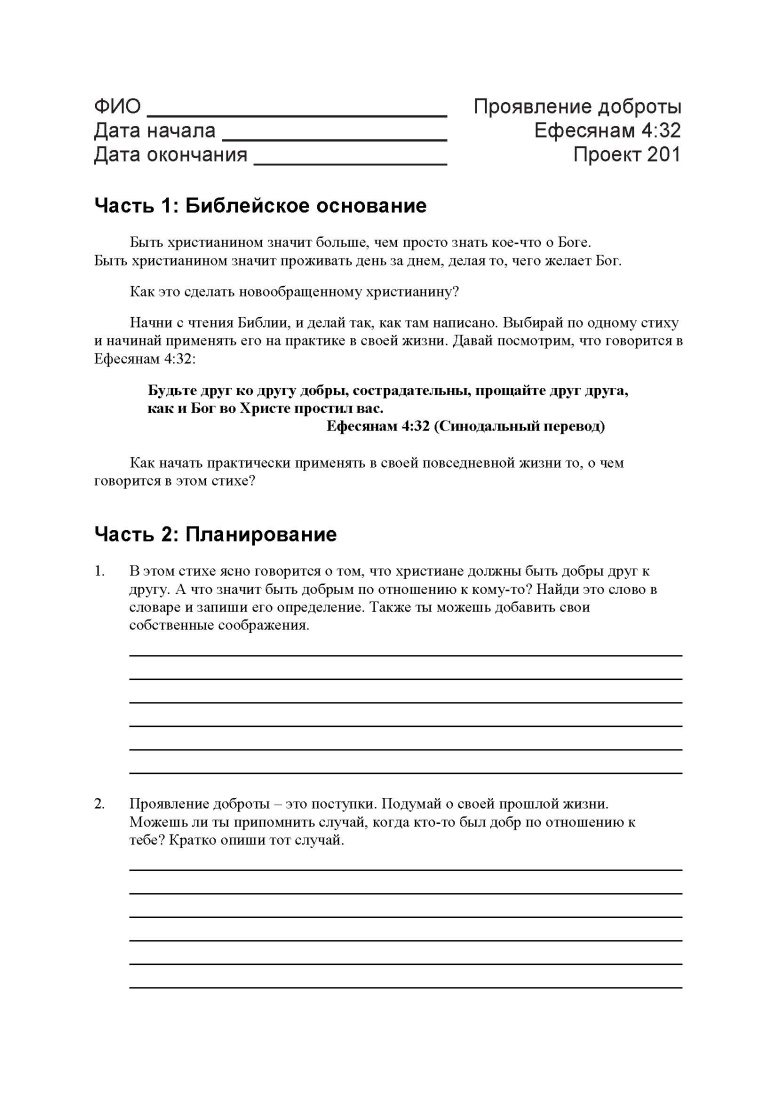 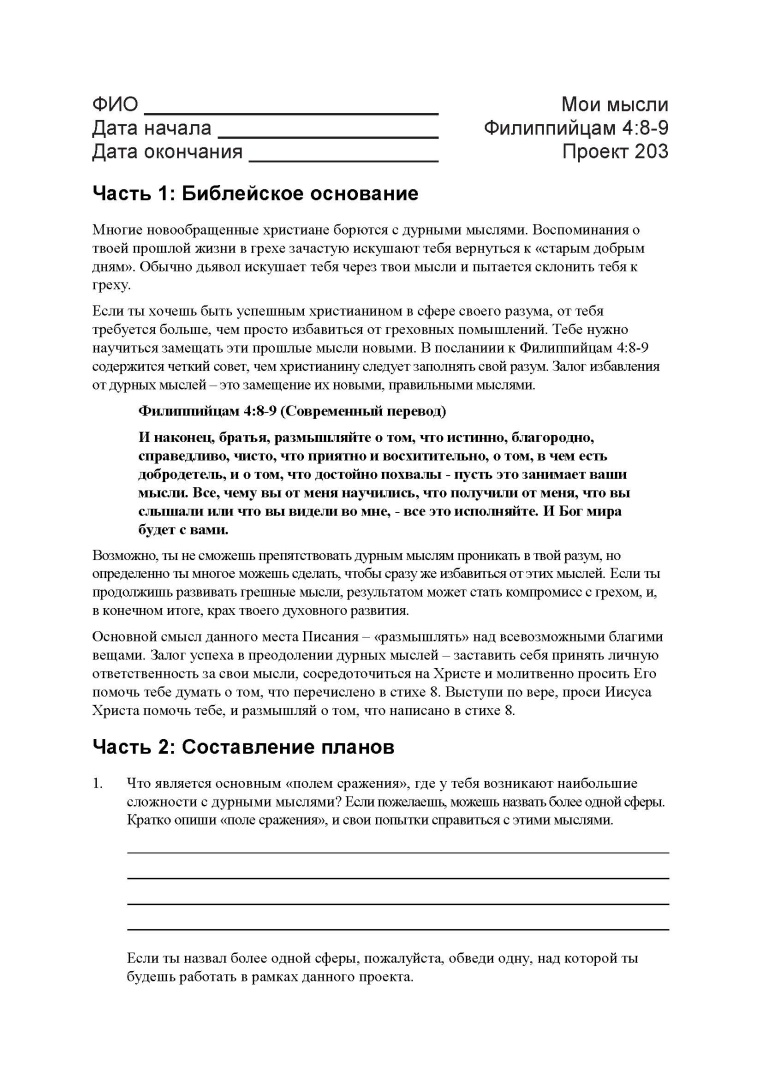 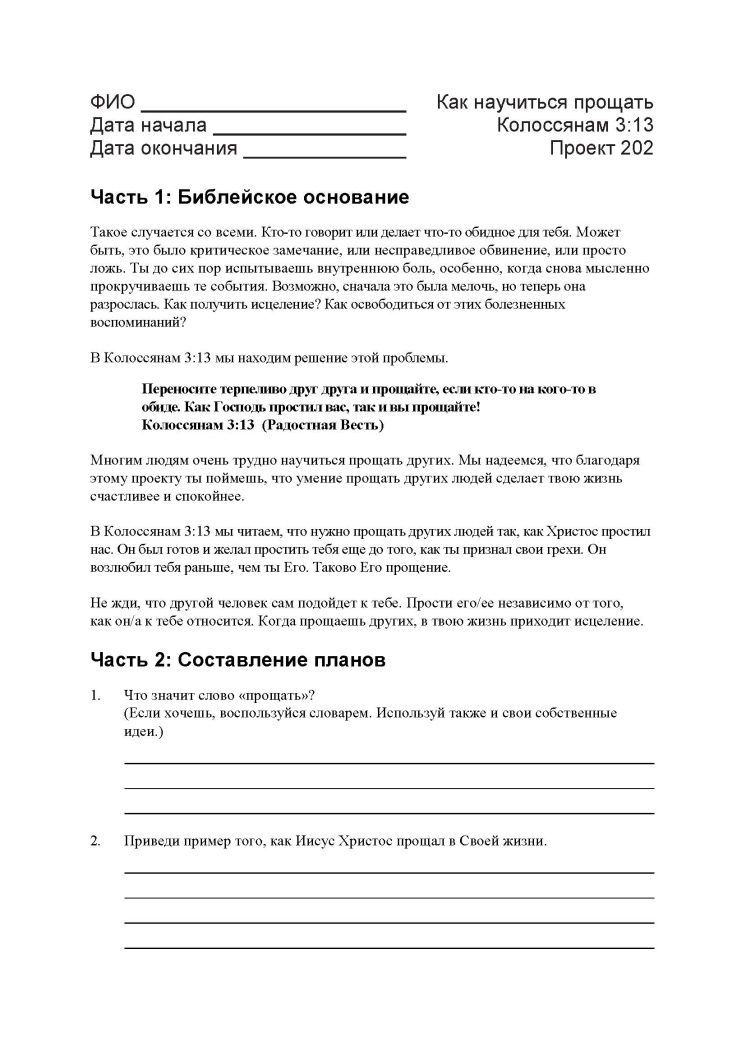 12/2016
T505.13        www.iTeenChallenge.org
22
[Speaker Notes: 200 series of PSNC Projects

Purpose of the 200 series projects:
To take a specific biblical principle and scripture and apply it in your life this week.

Samples are shown of page one of Projects 201, 202, 203

These are the first 3 in this series. These can be used at any time in the program.]
Các dự án 300 bài300 series of projects
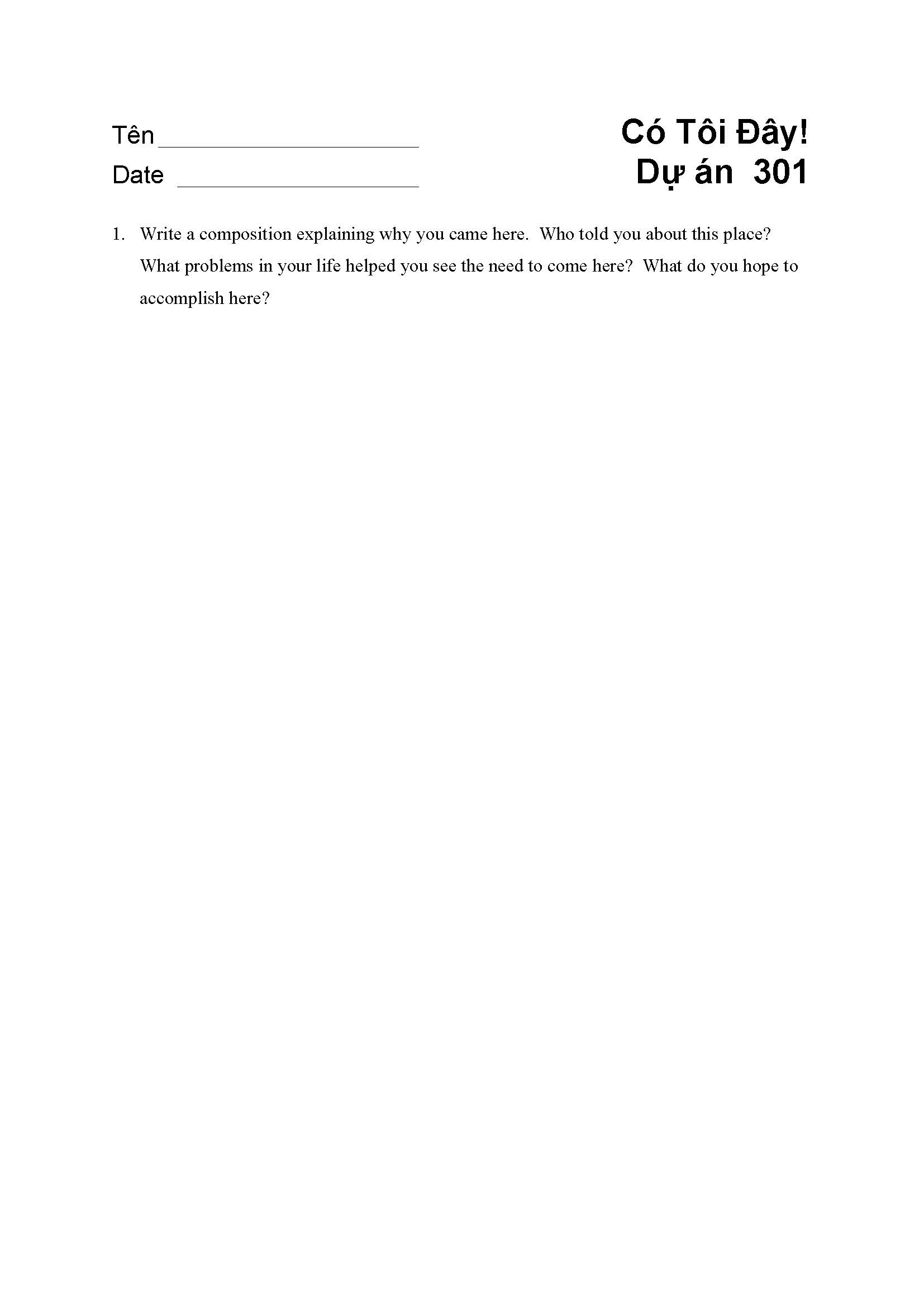 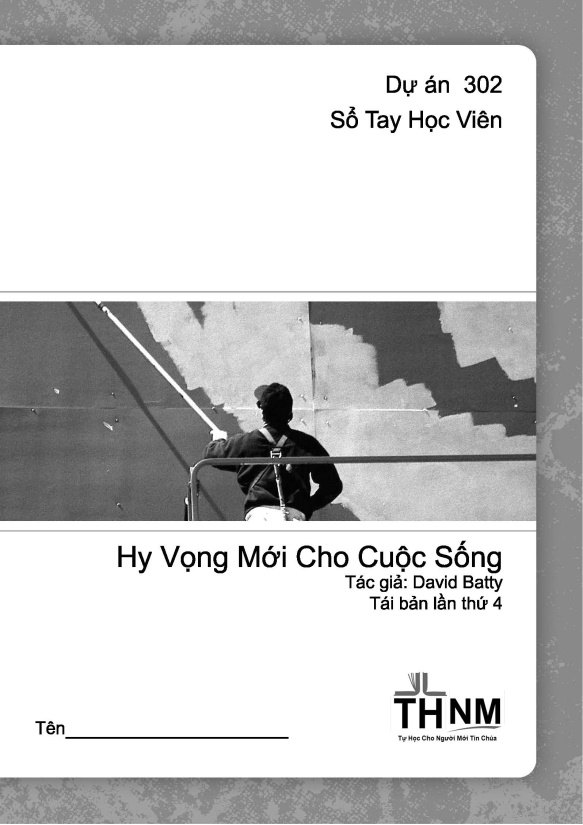 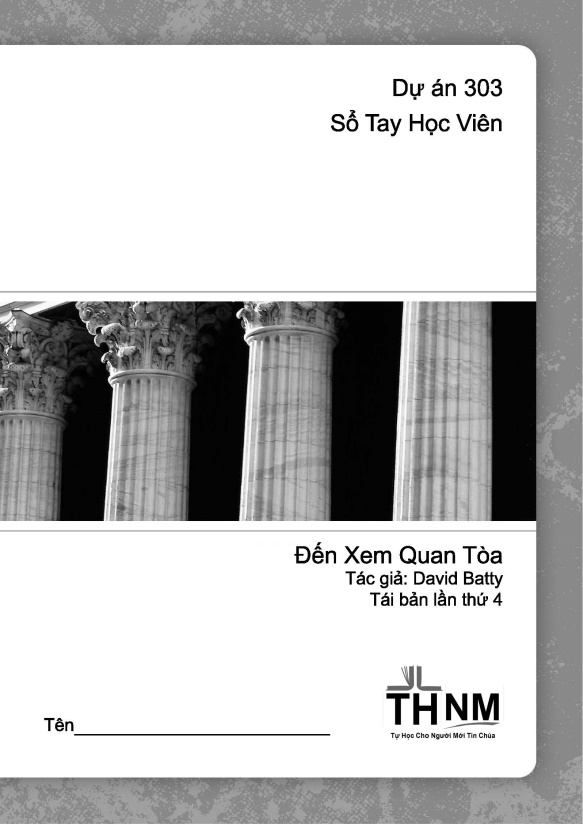 12/2016
T505.13        www.iTeenChallenge.org
23
[Speaker Notes: 300 series of projects
1.  These are special projects dealing with specific issues or problems in their lives.
2.  Not all of these will be used by every student.
3.  Some of these projects can be used at any point in the program.]
Các dự án 300 bài300 series of projects
Đây là những dự án đặc biệt để giải quyết các vấn đề hoặc nan đề cụ thể trong đời sống họ.These are special projects dealing with specific issues or problems in their lives
Không phải học viên nào cũng sử dụng tất cả những bài này.Not all of these will be used by every student
Một số bài trong các dự án này có thể sử dụng vào bất cứ thời điểm nào trong chương trình.Some of these projects can be used at any point in the program.
12/2016
T505.13        www.iTeenChallenge.org
24
[Speaker Notes: 300 series of projects
1.  These are special projects dealing with specific issues or problems in their lives.
2.  Not all of these will be used by every student.
3.  Some of these projects can be used at any point in the program.]
Dự Án 301    Có Tôi Đây!Project 301  I’m here!
12/2016
T505.13        www.iTeenChallenge.org
25
[Speaker Notes: Project 301  I’m here!

This is used as the first project to have students tell what brought them to Teen Challenge. This is the only one in the 300 series that all students are required to complete.  All the rest are only used as needed.]
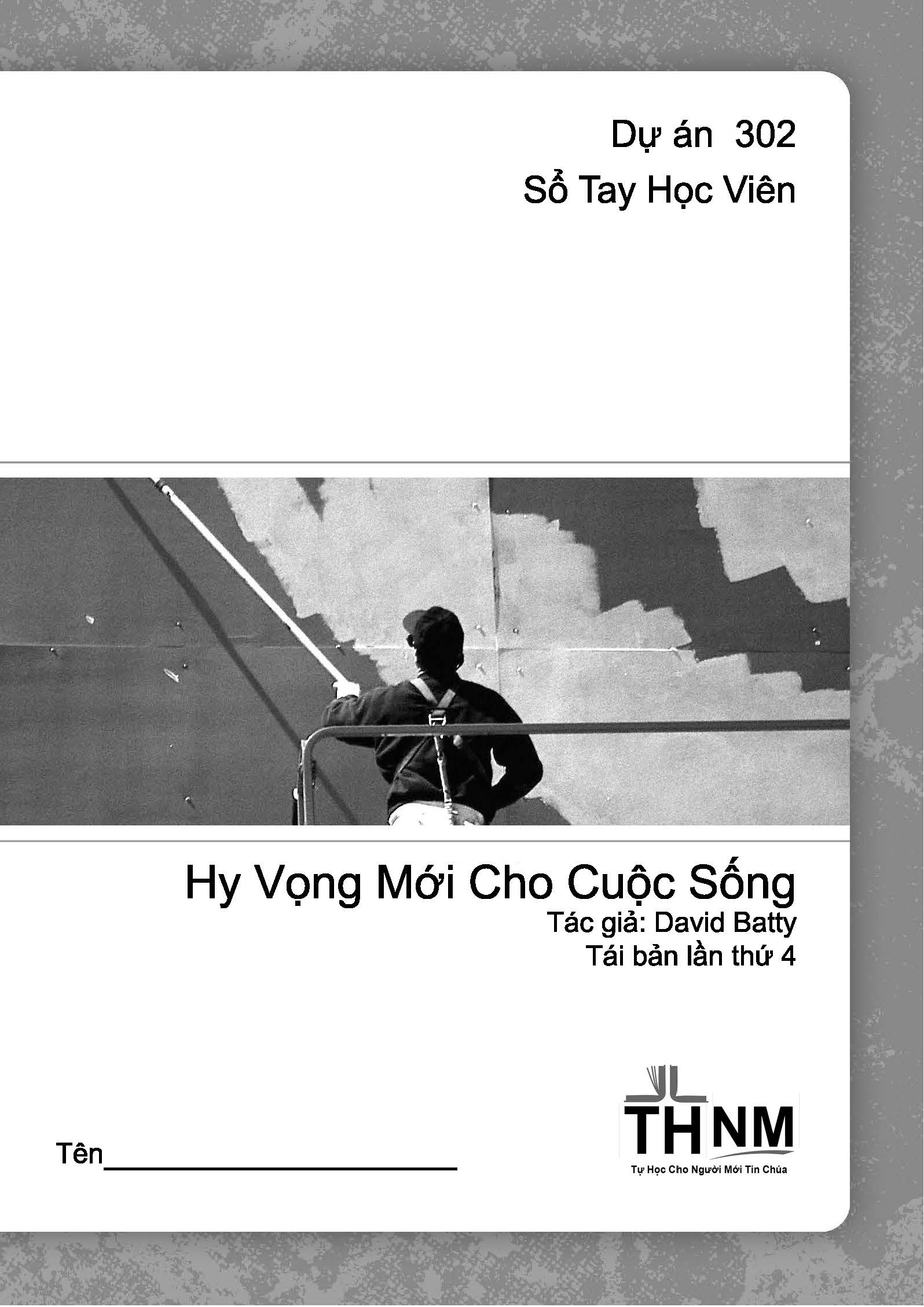 Dự án 302 Hy Vọng Mới Cho Cuộc Sống Project 302  New Hope for Life
12/2016
T505.13        www.iTeenChallenge.org
26
[Speaker Notes: Project 302  New Hope for Life

This is a project for students who have left the program and returned to the program. They take a look at what happened the first time they were in TC, why they left, and now that they are back at TC, what do they want to see happen in their life.]
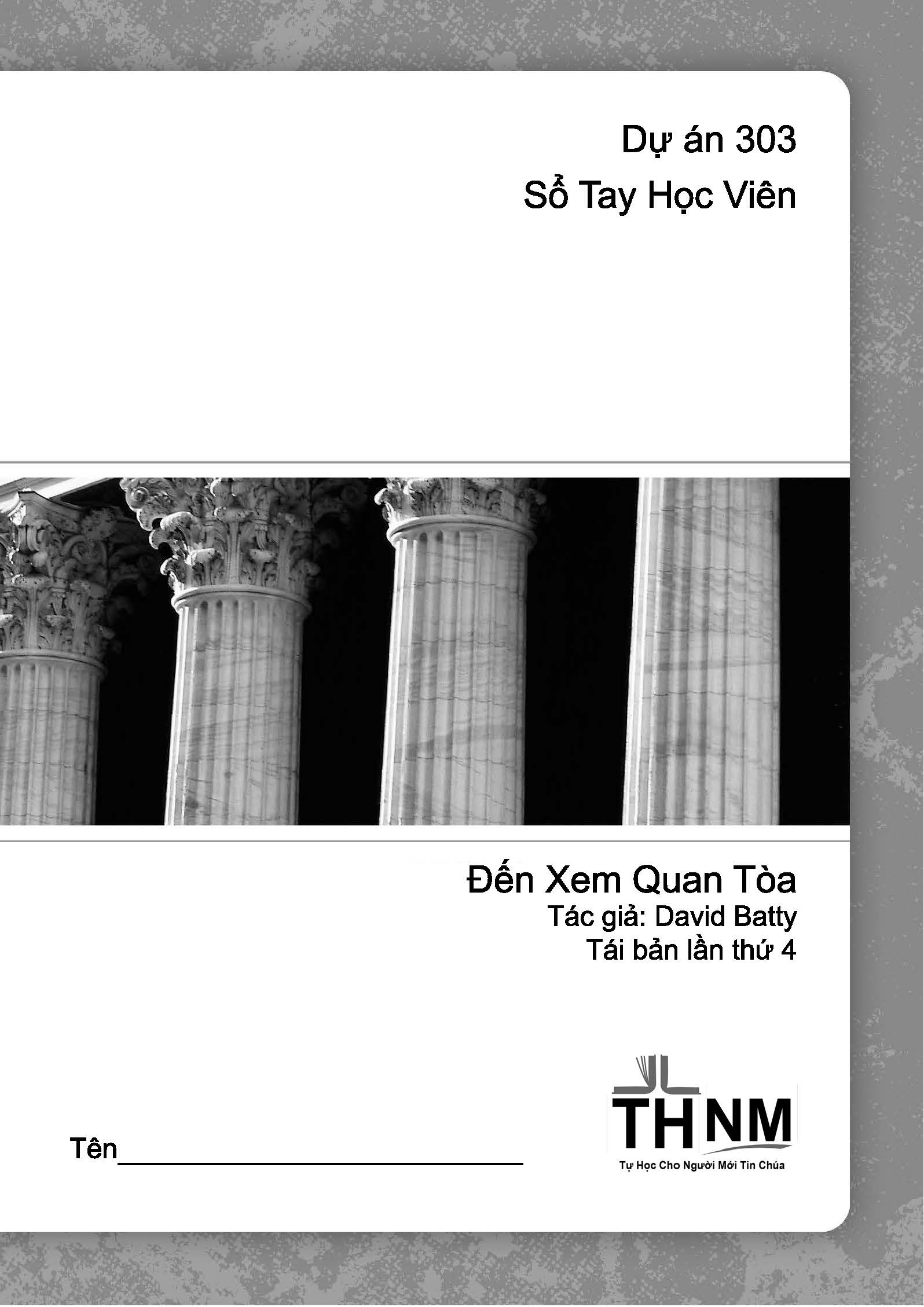 Dự án 303Đến Xem Quan Tòa  Project 303 Go See the Judge
12/2016
T505.13        www.iTeenChallenge.org
27
[Speaker Notes: Project 303 Go See the Judge

This is for students who have a court case coming up.

There are more projects in the 300 series, but they are not shown here in this PPT.]
Orden de las Lecciones de EPNC para los nuevos estudiantes
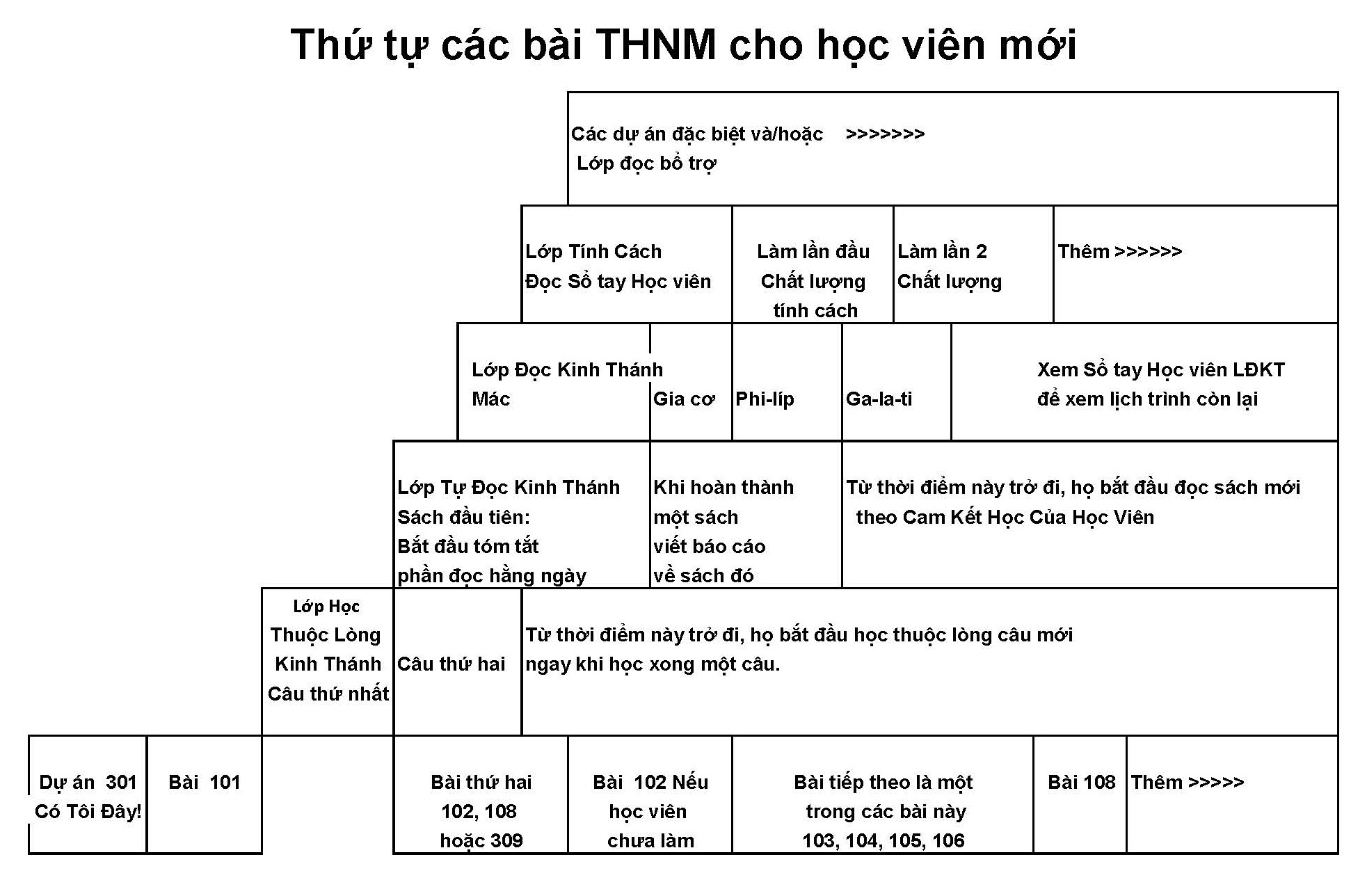 Proyectos especiales y/o Clases Correctivas de Lectura
Hacer la primera cualidad de carácter
Cualidades del carácter 
Leer el manual para el estudiante
Vea la nota #2 del maestro en la página _ del Orden de las Lecciones de EPNC
2da Cualidad
Vea el resto del horario en el manual para el estudiante
Clase de Lectura bíblica
Marcos
Gálatas
Santiago
Filipenses
Al terminar el 1er libro, escribir un informe sobre el libro.
De aquí en adelante, comienzan un nuevo libro según su Contrato del Estudiante para Aprender
Clase de Lectura personal
1er Libro – Comenzar los resúmenes de la lectura diaria
Clase de memorización de la Escritura
1er versículo
2do versículo
De aquí en adelante, comienzan un nuevo versículo tan pronto como terminen uno.
Lecciones del estudio bíblico de la Unidad 2 (Vea la Nota #1, página _)
Lección  102, si el estudiante no la ha terminado todavía
La próxima lección  es una de éstas 103, 104, 105, 106
Proyecto 301, ¡Aquí estoy!
Segunda lección , 102, 108, o 309
Próxima lección  108
Lección 101
12/2016
T505.13        www.iTeenChallenge.org
28
[Speaker Notes: This chart shows the overall progression of how students will come into the PSNC classes and gradually be introduced to all the different types of studies they will do. (An English copy of this chart is on the next slide.)]
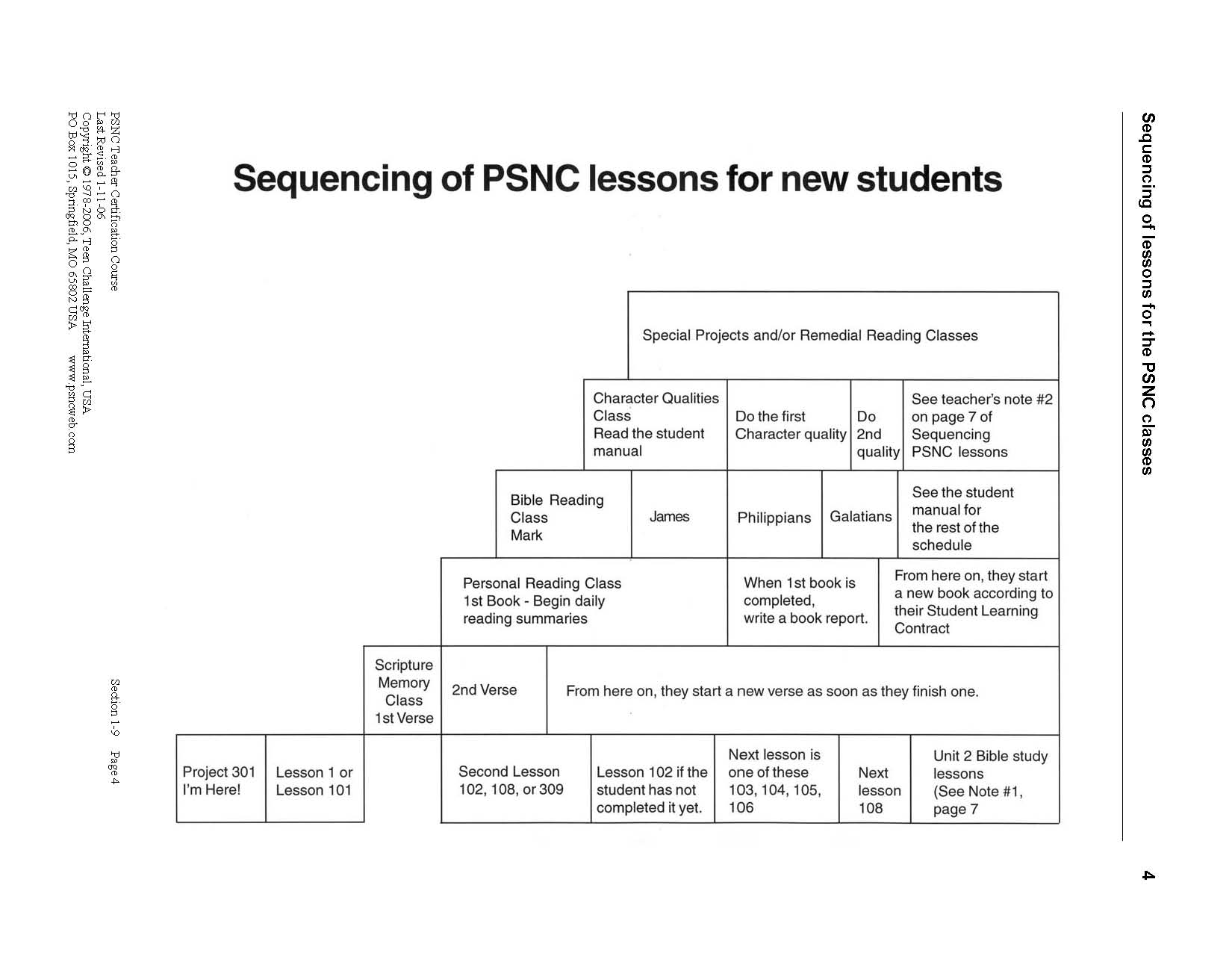 12/2016
T505.13        www.iTeenChallenge.org
29
[Speaker Notes: This chart shows the overall progression of how students will come into the PSNC classes and gradually be introduced to all the different types of studies they will do. (The Russian copy of this chart is on the previous slide.)]
Контракты Contracts
Студентам выдаются контракты, разработанные, чтобы отвечать на нужды и интересы студентов, помогая им работать на уровне их учебных способностей.Students are given contracts that are custom designed to address their needs and interests as well as it allows you to work with them within their learning abilities
12/2016
T505.13        www.iTeenChallenge.org
30
[Speaker Notes: Contracts

Students are given contracts that are custom designed to address their needs and interests as well as it allows you to work with them within their learning abilities.]
Cam Kết Học Của Học Viên Contracts
A.	Cam Kết Học Của Học Viên được phát triển xoay quanh một nhu cầu hoặc sở thích trọng tâm.Student Learning Contracts are developed around a focus need or interest
B.	Quá trình học:  Biết – Hiểu – Thực hiệnLearning Process: Know – Understand – Do
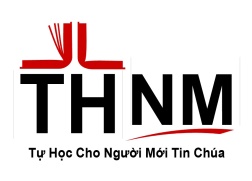 12/2016
T505.13        www.iTeenChallenge.org
31
[Speaker Notes: Student Learning Contracts are developed around a focus need or interest

Learning Process: Know – Understand – Do

Ideally a contract should be about one  month long. 

Students set daily  goals as a means of helping them to develop their ability to manage their time.]
Cam Kết Học Của Học Viên Contracts
C.	Một bản cảm kết nên dài khoảng một tháng là lý tưởng nhấtIdeally a contract should be about one  month long
D.	Học viên lập các mục tiêu hằng ngày như một hình thức để giúp họ phát triển năng lực quản lý thời gian của mình.Students set daily  goals as a means of helping them to develop their ability to manage their time
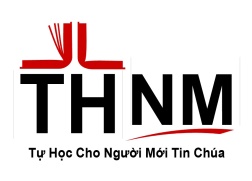 12/2016
T505.13        www.iTeenChallenge.org
32
[Speaker Notes: Student Learning Contracts are developed around a focus need or interest

Learning Process: Know – Understand – Do

Ideally a contract should be about one  month long. 

Students set daily  goals as a means of helping them to develop their ability to manage their time.]
12/2016
T505.13        www.iTeenChallenge.org
33
Каждый раз, когда студент завершает контракт, отмечайте это вручением сертификата.
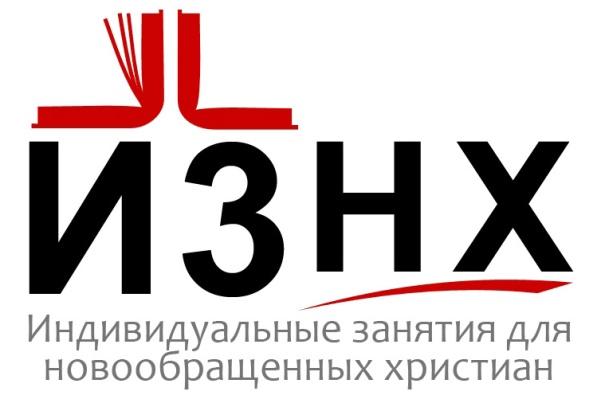 12/2016
T505.13        www.iTeenChallenge.org
34
[Speaker Notes: Celebrate the completion of a Contract with a certificate]
5.	Chúng ta nên có các lớp THNM bao nhiêu lần/tu?Time Schedule
2 tiếng/ngày, 5  ngày/tuần2 hours each day, 5 days a week
12/2016
T505.13        www.iTeenChallenge.org
35
[Speaker Notes: How much time should we have PSNC classes per week?

2 hours each day

5 days a week]
Tỉ lệ giáo viên/học viên Teacher to Student Ratio
1 giáo viên / 5 học viên1 Teacher to 5 students
12/2016
T505.13        www.iTeenChallenge.org
36
[Speaker Notes: Teacher to Student Ratio?
1 to 5]
Kết luận     Conclusion
A.	Nếu vận hành lớp học đúng cách, bạn có thể tương tác với từng sinh viên ở mức độ cá nhân, giải quyết các nhu cầu cụ thể của họ. Bạn có thể đọc bài làm của học viên – khi đọc bài làm của học viên nghĩa là bạn đang lắng nghe  họ. Operating correctly you are able to interact with each student on a personal level dealing with their specific needs. You are able to read a student’s work, - when you read a student’s work you are listening to them
12/2016
T505.13        www.iTeenChallenge.org
37
[Speaker Notes: Introducing the PSNC

Operating correctly you are able to interact with each student on a personal level dealing with their specific needs. You are able to read a student’s work, - when you read a student’s work you are listening to them. 

How do they know you are listening - Comment in writing and in conversation –pull them to the side for a moment during class or after class.]
Kết luận    Conclusion
B.	Làm sao để họ biết rằng bạn đang lắng nghe? - Hãy viết các bình luận ra hoặc bình luận khi trò chuyện  với họ - trong hoặc sau giờ học. How do they know you are listening? – Comment in writing and in conversation – either during class or after class.
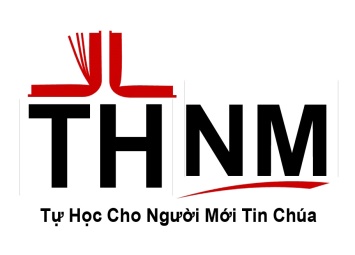 12/2016
T505.13        www.iTeenChallenge.org
38
[Speaker Notes: Introducing the PSNC

Operating correctly you are able to interact with each student on a personal level dealing with their specific needs. You are able to read a student’s work, - when you read a student’s work you are listening to them. 

How do they know you are listening - Comment in writing and in conversation –pull them to the side for a moment during class or after class.]
Chứng chỉ Khóa học THNM cho Giáo viênPSNC Teacher Certification Course
www.iTeenChallenge.org
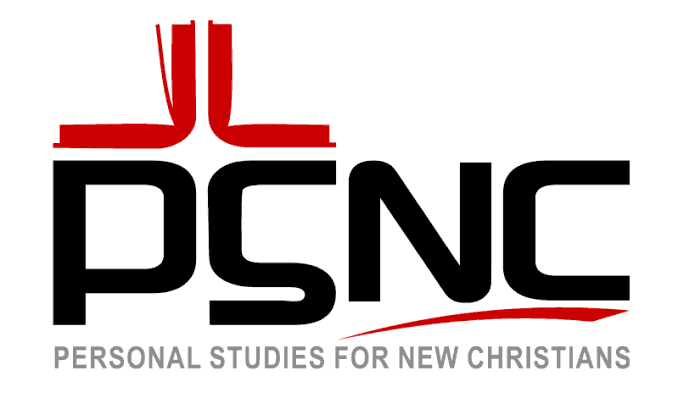 12/2016
T505.13        www.iTeenChallenge.org
39
[Speaker Notes: PSNC Teacher Certification Course]
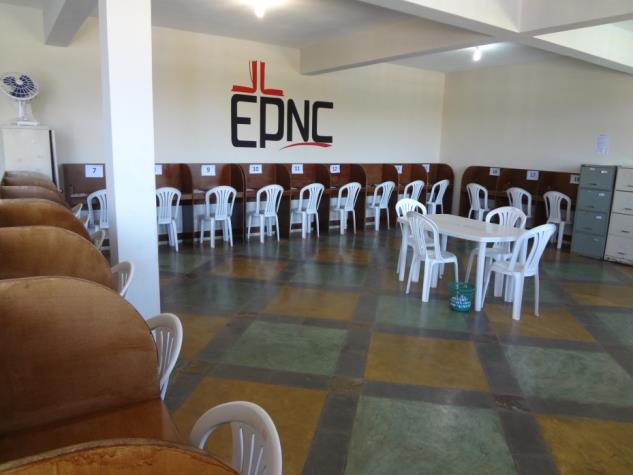 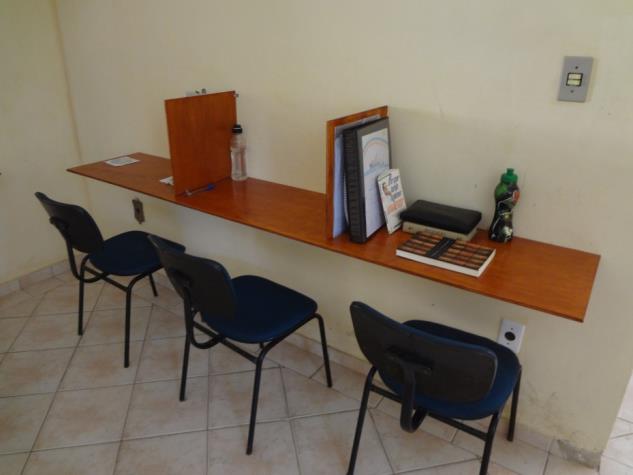 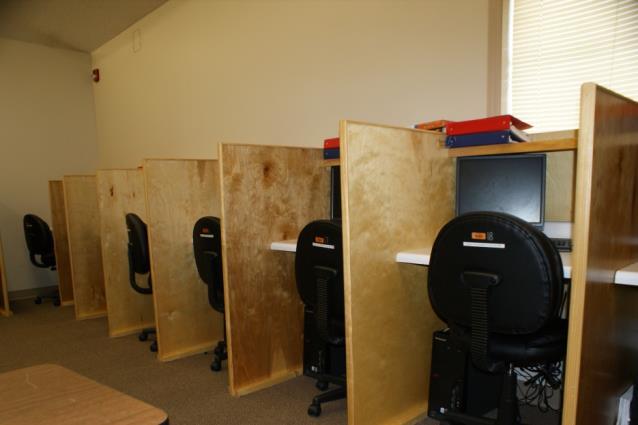 12/2016
T505.13        www.iTeenChallenge.org
40
[Speaker Notes: PSNC classrooms at different TC centers]
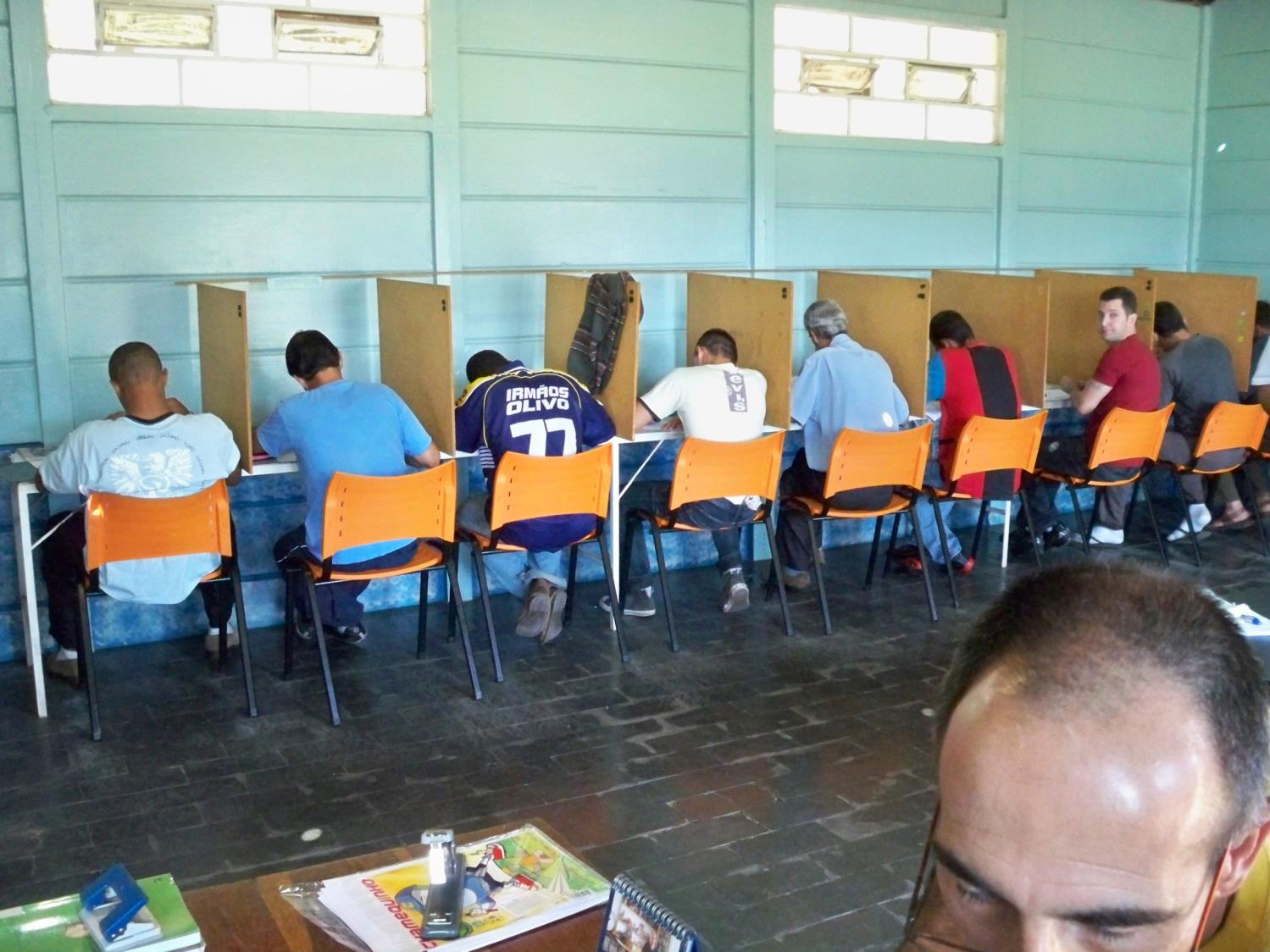 12/2016
T505.13        www.iTeenChallenge.org
41
Câu hỏi thảo luậnQuestions for discussion
12/2016
T505.13        www.iTeenChallenge.org
42
Thông tin liên hệContact information
Global Teen Challenge


www.GlobalTC.org
www.iTeenChallenge.org
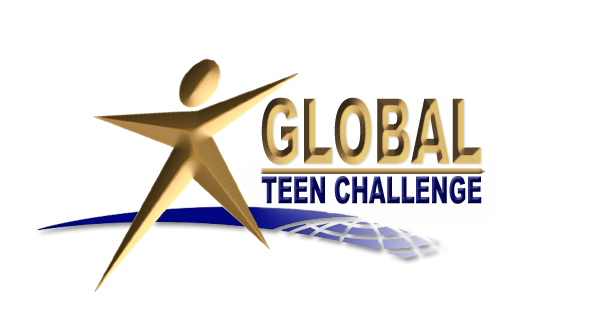 12/2016
T505.13        www.iTeenChallenge.org
43
12/2016
T505.13        www.iTeenChallenge.org
44